m
موضوع:عملکرد پی در هنگام زلزله
استاد مربوطه:آقای رسولی
محقق:علی محمدی
دانشکده یزدان پناه
آبان ماه  1392
عملکرد پی ها در هنگام زلزله
غالبا پی ها در ساختگاههايی که پتانسيل جابجايی زمين در اثر گسلش، زمين لغزش يا روانگرايی وجود ندارد، عملکرد خوبی دارند.
گسلها در مواقعی که نيروهای وارد شده بر سنگهای سازنده پوسته زمين بيش از حد تحمل آنها باشد، بوجود می آيند. در صورت وجود گسل در ساختگاه مورد مطالعه، اطلاعات زير ضروری است:
درجه فعاليت گسل بر اساس سن آخرين حرکت گسل
نوع گسل بصورت امتداد لغز، عادی، معکوس
جهت حرکت گسل در ارتباط با هندسه و موقعيت ساختمان
اندازه جابجايی های قائم و افقی بر مبنای سطح خطر انتخابی برای زلزله
طول و عرض منطقه خردشده گسلی
عوامل موثر در خرابی پی ها در هنگام زلزله
بررسی ها بر اساس شواهد گسيختگی ها در حين زلزله نشان می دهد که عوامل زير بصورت جداگانه و يا توام می تواند باعث خرابی پی ها گردد:

مشکلات مربوط به مقاومت برشی: ناشی از اضافه برآورد مقاومت برشی، کاهش مقاومت برشی بر اثر وقوع روانگرايی و کاهش مقاومت رسهای حساس بر اثر وقوع زلزله می باشد. 

بارهای سازه ای اضافی و شرايط اعمال تنش بيشتر حاصل از بارهای زلزله: بدين صورت که با اعمال بار جانبی حاصل از زلزله و تحميل کشش و فشار بر پی، بارها و تنشهايی بيشتر بر پی اعمال می گردد که خود آنها می تواند باعث مشکلات توان باربری گردد.
چگونگی خسارتها در پی های منفرد در هنگام زلزله
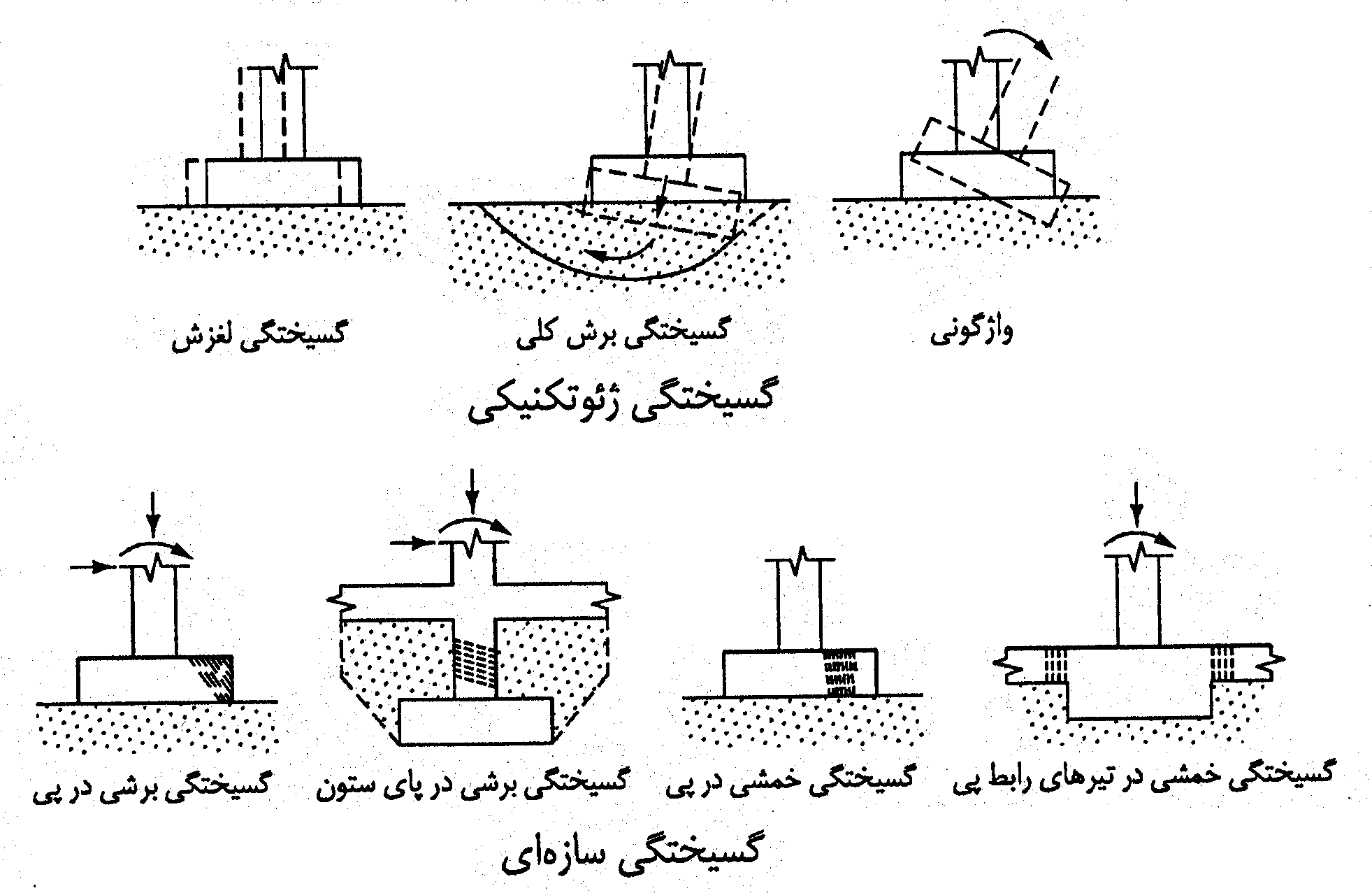 توان باربری خاک
با در نظر گرفتن بارهای زلزله در طراحی به روش تنشهای مجاز، افزايش 33 درصد مقاومت مصالح و يا توان باربری مجاز خاک توصيه می شود. رعايت اين دستورالعمل در موارد زير صادق است:

بستر متشکل از توده سنگها باشد که پس از وقوع زلزله سالم و دست نخورده باقی بماند.
بستر از خاکهای متراکم يا خيلی متراکم تشکيل شده باشد.
بستر از خاکهای پيش تحکيم يافته رس و يا خاکهای رس از نوع سفت تا سخت باشد
عملکرد پی ها در هنگام زلزله
مدلسازی رفتار غير خطی خاک با در نظرگرفتن يک رفتار الاستوپلاستيک معادل در تحليل صورت می پذيرد. برای ملحوظ داشتن اثر عدم اطمينان در تعيين مقدار پارامترهای معرف رفتار خاک در تحليل و نيز تغيير مقادير اين پارامترها در حين وقوع زلزله، لازم است کرانه های بالا و پايينی برای سختی و مقاومت پی در نظر گرفته شود.

پی های ساختمان بايد حتی المقدور بر روی يک سطح افقی ساخته شود و در مواردی که به علت شيب زمين و يا علل ديگر احداث همه آنها در يک تراز ميسر نمی باشد، بايد هر قسمت از آنها بر روی يک سطح افقی قرار داده شود.
عملکرد پی ها در هنگام زلزله
برای محاسبه سختی پی، ابتدا بايد مدول برشی اوليه خاک (G0)  از رابطه زير محاسبه گردد:

مدول برشی اوليه را می توان با استفاده از آزمايشهای ژئوسايزميک و اندازه گيری سرعت موج برشی در کرنشهای کوچک بدست آورد.

در صورت عدم امکان انجام آزمايش، مدول برشی می تواند با تاييد متخصص ژئوتکنيک از برخی روابط از جمله رابطه صفحه بعد بدست آيد:
عملکرد پی ها در هنگام زلزله
مدول برشی اوليه بر حسب کيلو پاسکال
مقاومت نفوذ استاندارد نرماليزه شده در آزمايش SPT
تنش موثر در عمق مورد بررسی بر حسب کيلوپاسکال
عملکرد پی ها در هنگام زلزله
مدول برشی خاک که با افزايش کرنش، کاهش می يابد می تواند بر اساس شتاب حداکثر سطح زمين بصورت زير تخمين زده شود (G/G0)
عملکرد پی ها در هنگام زلزله
در صورتی که قبلا مطالعات ژئوتکنيک در ساختگاه انجام و پارامترهای مزبور در اين مطالعات برآورد شده باشد، بايد از مقادير واقعی استفاده نمود.
برای مقادير مربوط به شتاب حداکثر موثر بين مقادير ارائه شده، می توان درون يابی خطی نمود.
عملکرد پی ها در هنگام زلزله
بر اساس سختی نسبی شالوده و خاک زير آن، سختی پی بايد توسط يکی از سه روش زير محاسبه گردد:
روش اول: در مورد شالوده های سطحی که نسبت به خاک زيرشان صلب هستند می توان از مدل فنر غير درگير برای مدل سازی سختی پی استفاده کرد.
عملکرد پی ها در هنگام زلزله
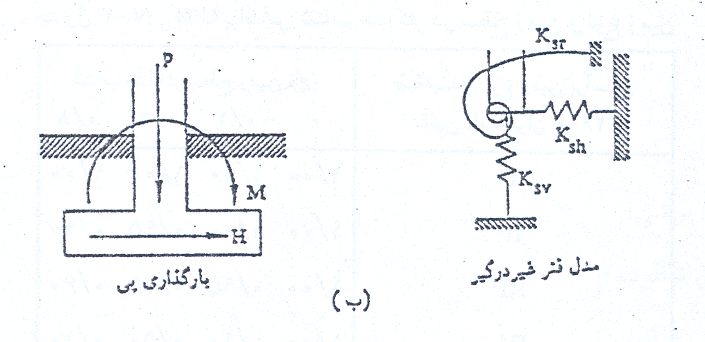 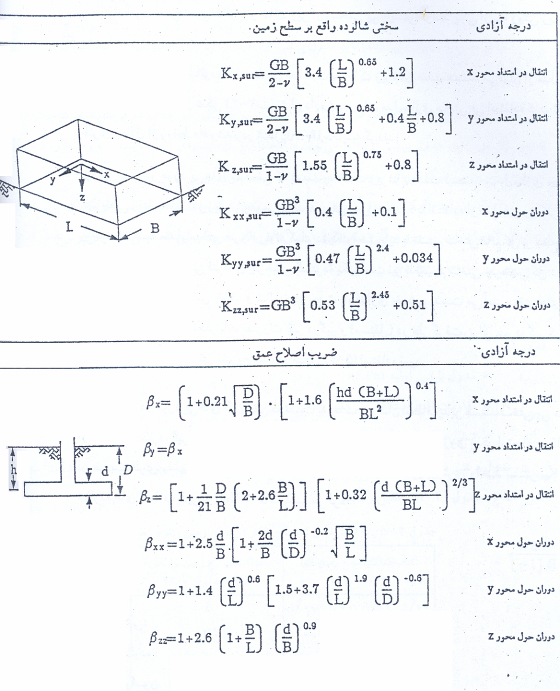 عملکرد پی ها در هنگام زلزله
عملکرد پی ها در هنگام زلزله
روش دوم: در مورد پی های کم عمقی که نسبت به خاک زيرشان صلب نيستند، مدل سازی خطی يا غير خطی رفتار خاک در زير شالوده می تواند به روش اجزای محدود با استفاده از مدل وينکلر صورت پذيرد. محاسبه مقدار سختی فنرهای قائم گسترده يکنواخت بايد با تقسيم سختی قائم کل بر سطح شالوده انجام گيرد. مقدار سختی فنرهای چرخشی گسترده يکنواخت نيز با تقسيم سختی چرخشی کل پی بر ممان اينرسی سطح تماس خاک و پی در جهت بارگذاری خمشی بدست می آيد.
عملکرد پی ها در هنگام زلزله
روش سوم: در مورد پی های کم عمقی که نسبت به خاک زيرشان انعطاف پذير هستند سختی پی می تواند از يک مدل غير درگير وينکلر بر اساس تئوريهای شناخته شده تير يا ورق روی بستر ارتجاعی با ساتفاده از ضريب فنری واحد بستر ( عکس العمل بستر) محاسبه گردد. ضريب فنری واحد بستر برای پی های انعطاف پذير از رابطه زير بدست می آيد:
نکات کلی
پی های سطحی بايد به نحو مناسبی توسط شناژهايی که دارای تحمل نيروی کششی يا فشاری حداقل ( معادل 10 درصد نيروی قائم ستون ) هستند به يکديگر بسته شوند.
در صورت ترکيب بارهای مرده، زنده و زلزله، تنشهای مجاز خاک را می توان 33 درصد افزايش داد که اين مورد برای خاکهای ضعيف و مسئله دار صادق نمی باشد.
از اشکالات پی های سطحی، ضعف در تحمل بارهای جانبی و برکنش حاصل از نيروهای قائم و جانبی زلزله است که در اين خصوص پی های عميق عملکرد مناسب تری دارند.
نکات کلی
در بيشتر حالات، انتخاب سيستم پی برای سازه ای که تحت بارگذاری زلزله واقع می شود با حالتی که فقط تحت بارگذاری استاتيکی است، تفاوتی ندارد زيرا نيروهای ناشی از زلزله، در نهايت تبديل به نيروهای افقی و قائم و نيز گشتاور در تراز پی می گردند.
برای نيروهای رو به بالای بزرگ ممکن است استفاده شمعها ضروری باشد.
خطر روانگرايی که عموما برای نهشته های سطحی سست مطرح است، در صورت وقوع، سرويس دهی پی را با مشکل مواجه می کند.
نکات کلی
پی های منفرد تحت نيروهايی بيشتر از نيروهای مربوط به بارهای قائم قرار می گيرند که با توجه به هندسه محدود و عمق سطحی مربوط به استقرار آنها احتمالا پاسخگوی بارهای وارده ناشی از زلزله در پاره ای موارد نخواهد بود. بنابراين استفاده از پی های مرکب اعم از دو ستونی، پی های نواری و پی های شبکه ای و در نهايت پی های گسترده تا حدود زيادی معضلات استفاده از پی های منفرد را در برابر نيروهای حاصل از زلزله، تخفيف می دهد.
از آنجا که نامنظمی و بی قاعدگی در طراحی روسازه بايد به حداقل رسانده شود، از جنبه های نامنظمی و بی قاعدگی در پی نيز بايد اجتناب گردد.